«Скоро  говорится,  да не скоро делается»
или 
«Приёмы формирования  навыков смыслового чтения»
Мастер-класс подготовила  
учитель– логопед
 МАОУ СОШ №37 имени 
Героя Советского Союза Н.И. Кузнецова
Васильева Е.И.
1
Цель:
Сформировать
навыки смыслового чтения 
у детей с ограниченными возможностями здоровья
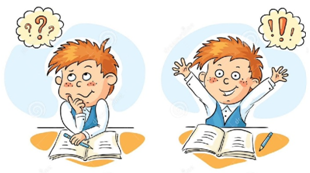 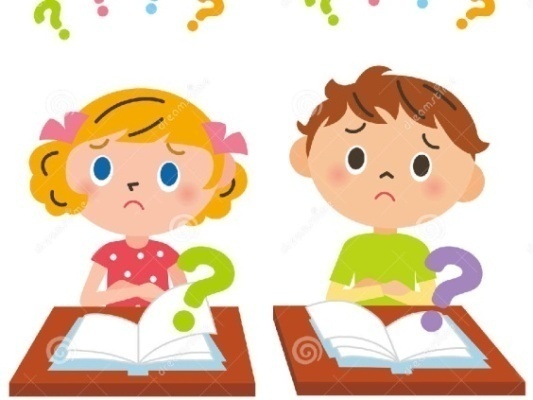 proclass.club
2
Задачи:
Развить слуховое восприятие
Сформировать навыки анализа и синтеза связной речи
 Сформировать навыки логического мышления
Сформировать умение анализа текста
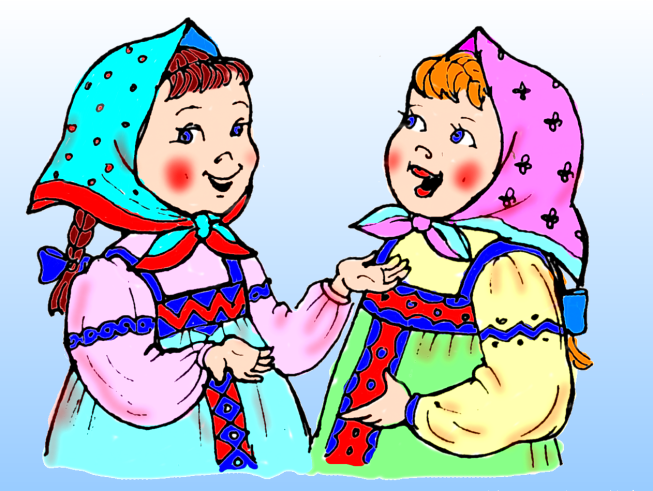 3
Проблема:
Как научить детей работать с лавиной информации? При этом обучающийся в школе маленький гражданин не должен потерять то, что дано ему природой, как человеку
В современном мире поток информации, обрушивающийся на человека за единицу времени, возрос в разы и продолжает динамично увеличиваться.
Ребенок с самого начала своей жизни познает окружающий мир чувствами, а уже потом разумом. Это его и связывает с природой.
Важно, чтобы в процессе своего развития малыш не потерял, а приобрел или закрепил умения слУшать и слЫшать, смотреть и видеть, ощущать и чувствовать.
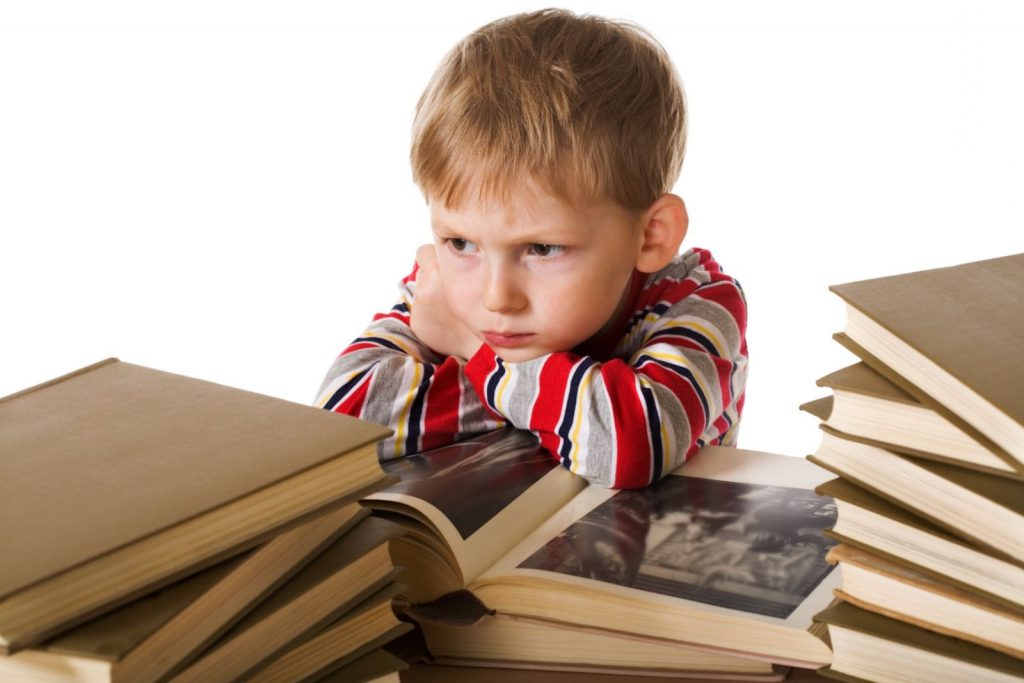 Эти качества являются составляющей частью критического мышления, о котором так много сегодня говорится в педагогическом сообществе.
media-polesye.by
4
Проблема:
Критически мыслящий ученик должен уметь анализировать получаемую информацию, сохранять для себя самое нужное, уметь пользоваться этим в подходящей ситуации, уметь ретранслировать свой опыт в общество.
Мы мыслим словами, фразами, связным текстом.
Ретранслятор человека – это речь!
Если ребенка не научить пользоваться своей речью правильно, то у него возникнут проблемы с коммуникативной функцией.
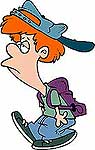 5
Содержание (описание) мастер-класса:
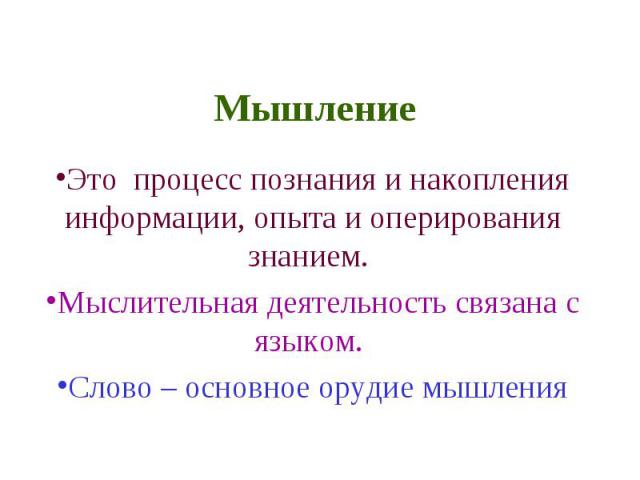 Рассмотрим некоторые термины, важные для процесса  смыслового чтения.
Когнитивное развитие (от англ. Cognitive development) — развитие всех видов мыслительных процессов, таких как восприятие, память, формирование понятий, решение задач, воображение и логика. Теория когнитивного развития была разработана швейцарским философом и психологом Жаном Пиаже.
6
Содержание (описание) мастер-класса:
При работе с детьми с ОВЗ с важно учитывать тот факт, что практически все познавательные процессы имеют  нарушения в развитии или вовсе  не сформированы. Поэтому нужно начинать  строить предпосылки для их формирования, т.е. выстраивать работу так, чтобы компенсировать  эту проблему.
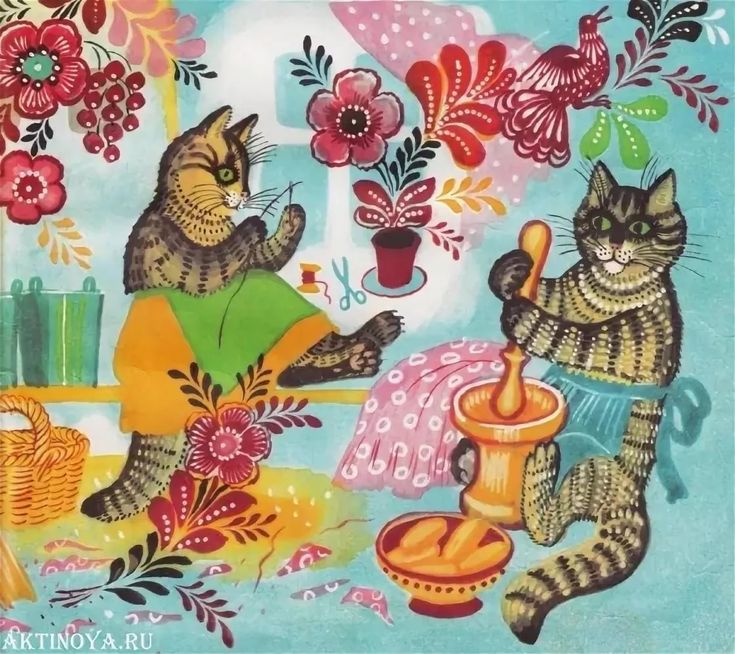 Ребенок развивается по определенному  онтогенетическому графику, и если  существуют какие-либо пробелы в этом развитии, то наша задача их   закрыть, помочь ребенку сформировать те или иные  функции познавательного развития в поступательном движении.
Для этих целей у дошкольников и младших  школьников я использую  детский фольклор. Техника обращения к генетической памяти  позволяет в интересной для ребенка форме восстановить и развить когнитивную сферу, сформировать интерес к живому слову,  к смысловому чтению.
7
Содержание (описание) мастер-класса:
Обращение к теме детского фольклора в нашей работе не случайно. Как указывал известный исследователь фольклора В.П. Аникин,
«детский фольклор развивался в непосредственной связи с народной педагогикой, а забота об умственном, нравственном и физическом воспитании подрастающего поколения искони была свойственна народным трудовым массам…»
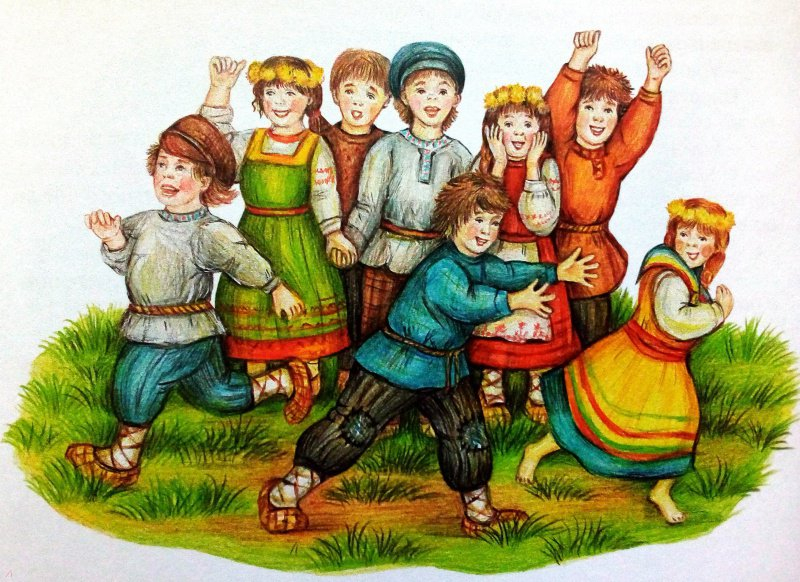 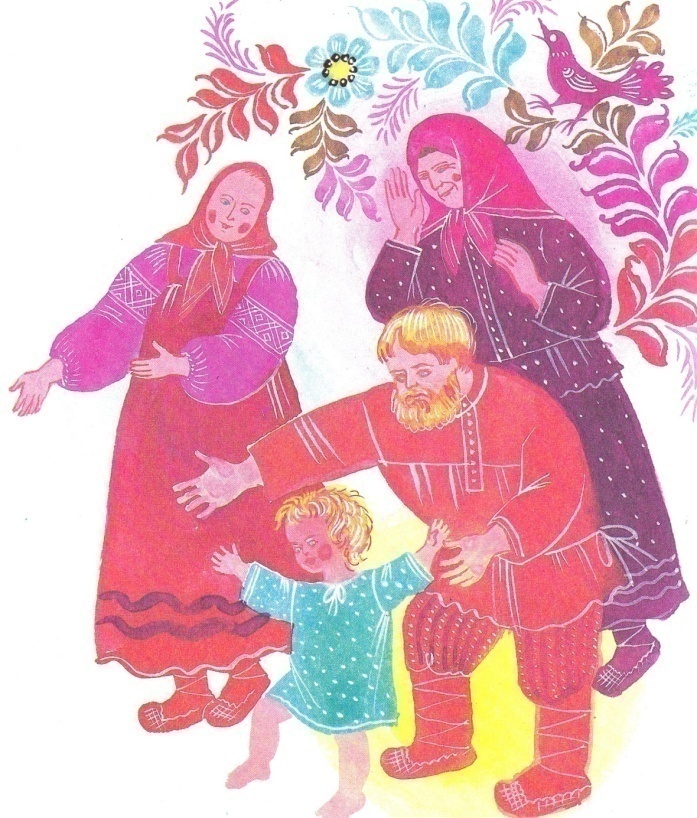 8
Содержание (описание) мастер-класса:
…Отличительная черта произведений детского фольклора выражается в учете психологии и возрастных особенностей детей,… это произведения взрослых для детей, произведения для взрослых, ставшими детскими и собственно  творчество детей». 
Автор указывает, что именно благодаря детскому фольклору дети усваивают поэтику русского языка, впитывают мудрость поколений, приобретают жизненную силу, формируют свой душевный мир здоровых и веселых  русских людей.
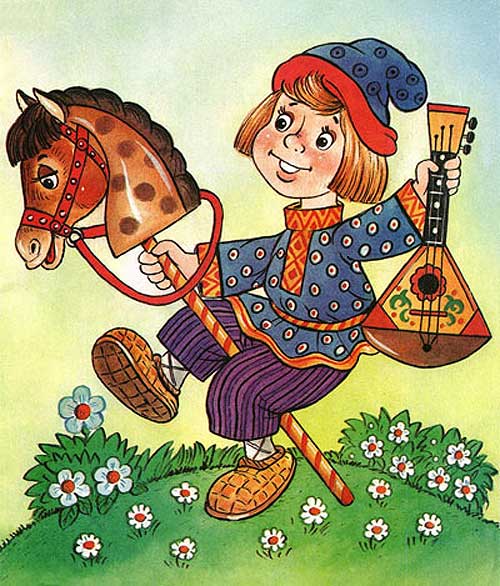 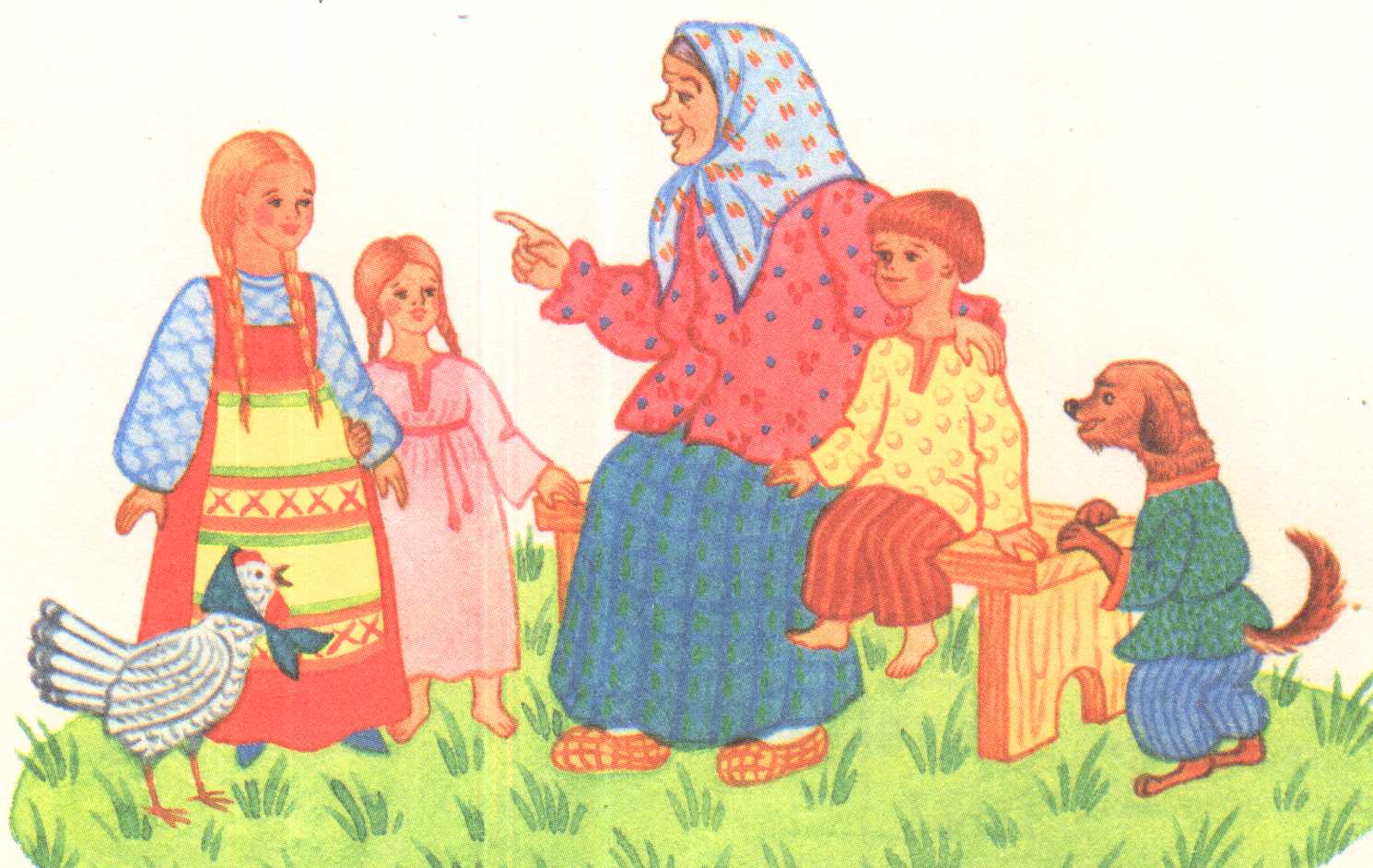 9
Содержание (описание) мастер-класса:
Представляю Вашему вниманию несколько приемов работы с детьми  с ОВЗ и  речевыми проблемами.
 Эти  приёмы позволяют  детям научиться многому:
Научиться понимать текст через личные ощущения, впечатления.
Сравнивать зрительные образы и текст.
Понимать информацию в речевом выражении.
Автоматизировать поставленные звуки в речи.
Расширить знания об окружающем мире.
Закрепить правильное употребление предлогов.
Проработать  лексико-грамматические категории и синтаксические конструкции.
Сформировать когнитивные процессы  на интересном и понятном  детям материале.
Привить любовь к родному языку и истории своего народа.
Развить вербальное мышление.
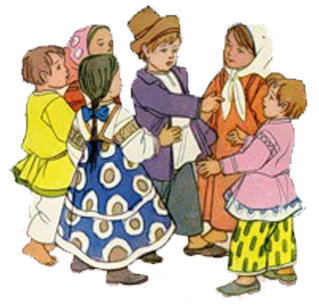 10
Содержание (описание) мастер-класса:
1 вариант  работы с текстом
Читаем детям потешку, если не умеют читать, или они читают самостоятельно :
Давайте мы с Вами представим, как выглядит зайчишка. Для этого  ответим на вопросы:
Какого размера зайчишка? 
(маленького, потому что назван ласково, как маленький).
 Что делал зайчишка до того, как в  огород забежал? 
( по полю бегал)
Что нашел зайчишка в огороде? 
( морковку)
Что зайчишка сделал с морковкой? 
( стал грызть)
Почему зайку выгоняют из огорода? 
( потому что идет хозяин)
Зайчишка-трусишкаПо полю бежал,В огород забежал,Морковку нашёл,Сидит грызёт.Иди, зайка, прочь-Хозяин идёт.
11
Выберите из  предложенных картинок ту, которая соответствует  тексту.
Объясните, почему не подходят другие картинки.
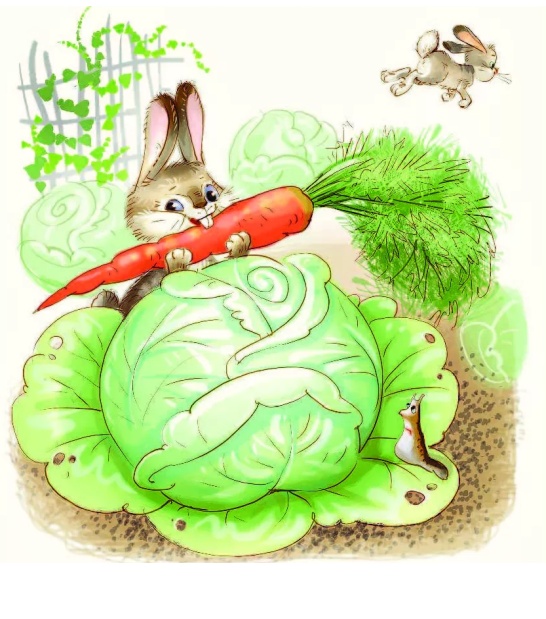 3
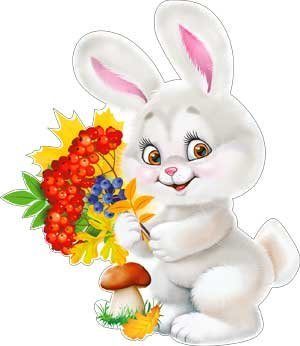 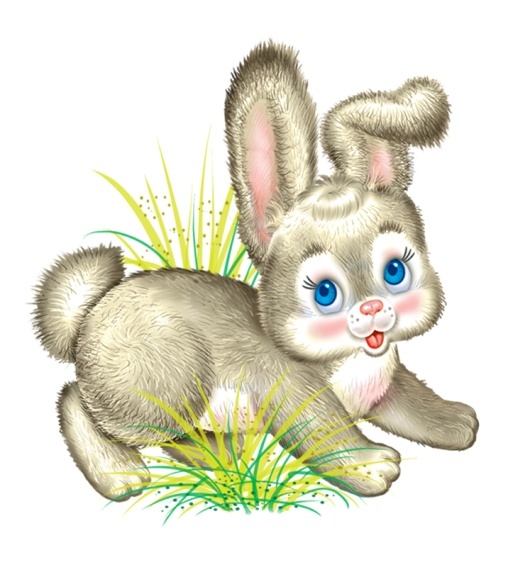 2
1
( правильный ответ №3)
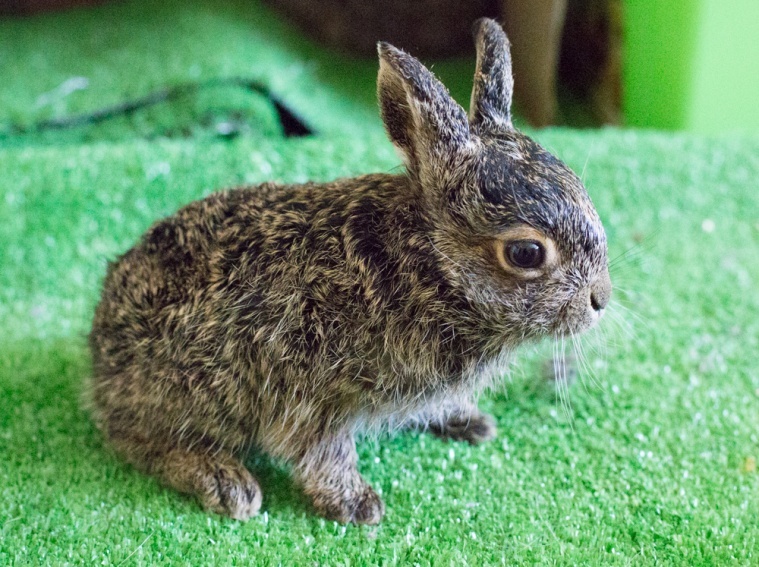 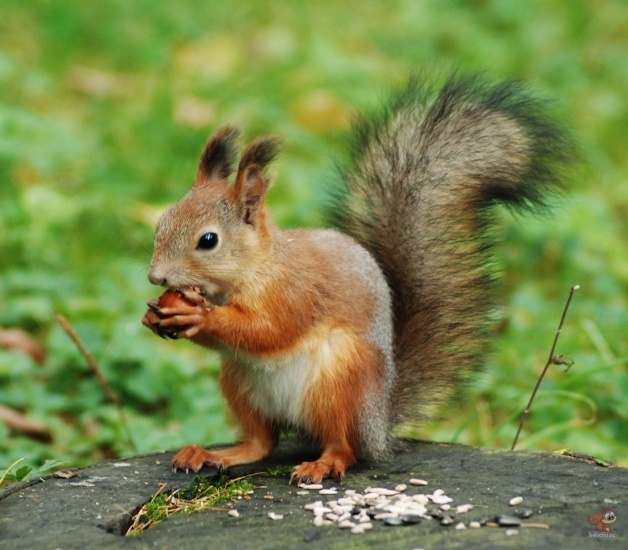 5
4
12
С точки зрения применения здоровьесберегающих технологий, в учебной деятельности описанный прием работы с текстами помогает маленькому неопытному человеку познавать мир через использование своих наблюдений, своих ощущений, своих аналитических выводов.
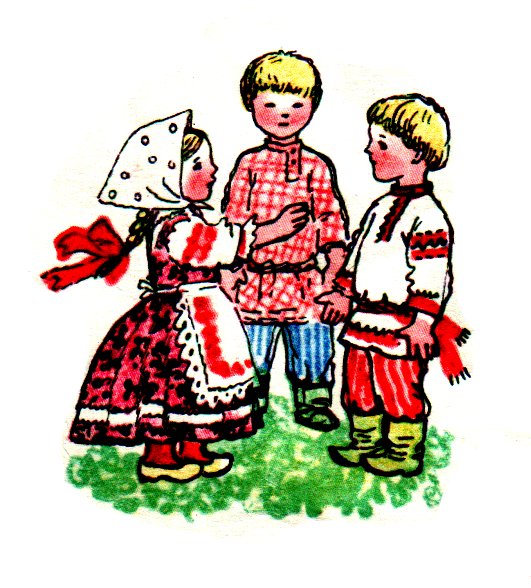 Данный прием работы с речевым материалом помогает развивать у наших воспитанников коммуникативную и речевую компетенции.
13
Содержание (описание) мастер-класса:
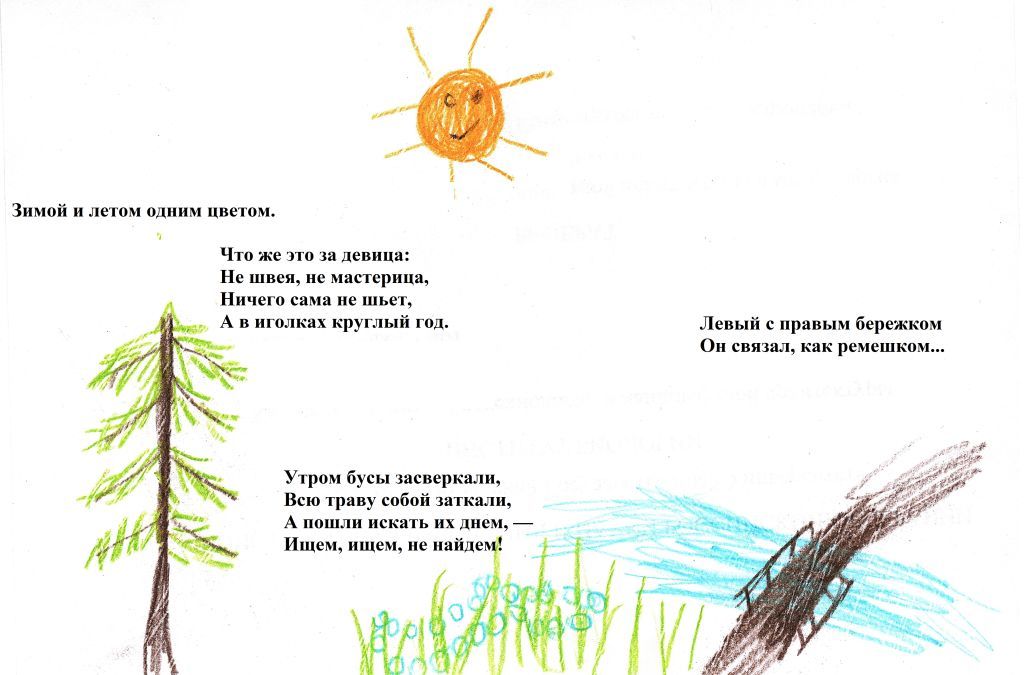 Наверняка каждый человек, услышав какую-то мелодию, ощутив определенный запах, увидев фотографию и картину, испытывает чувство перемещения своего сознания в тот момент, с которым когда-то были связаны звуки, запахи, краски, чувства.
Опираясь на опыт своих наблюдений, мы с детьми пробуем представить то, что услышали или прочитали. Затем это изображаем. Например, рисуем загадки. Этот приём помогает  ребятам  отгадать правильно.
Применяемый мной прием работы с текстом – это использование модификации арт – терапии на уроках.
Когда дети рисуют, я прошу их размещать  рисунки в определенном месте листа. Например,  в левом нижнем углу или  вверху в центре листа. Это формирует их пространственное  восприятие.
14
Содержание (описание) мастер-класса:
2 вариант  работы с текстом
Примеры заданий: 
Прочитайте загадку( потешку, стихотворение), нарисуйте  на бумаге красками или карандашами все, что вы увидели
В огороде у дорожкиСтоит солнышко на ножке. (Подсолнух)
Солнце печёт, липа цветёт,Рожь поспевает.Когда это бывает? (Летом)
Очень нравится детям рисовать не только загадки, но и стихотворения или небылицы. По сути это иллюстрирование. Дети получают возможность проявить и развить свои таланты в области изобразительного творчества, привлекая свои чувства, свои наблюдения  над текстом, свои впечатления. Таким образом в них пробуждается способность к анализу и синтезу – важными составляющими   познавательной деятельности.
15
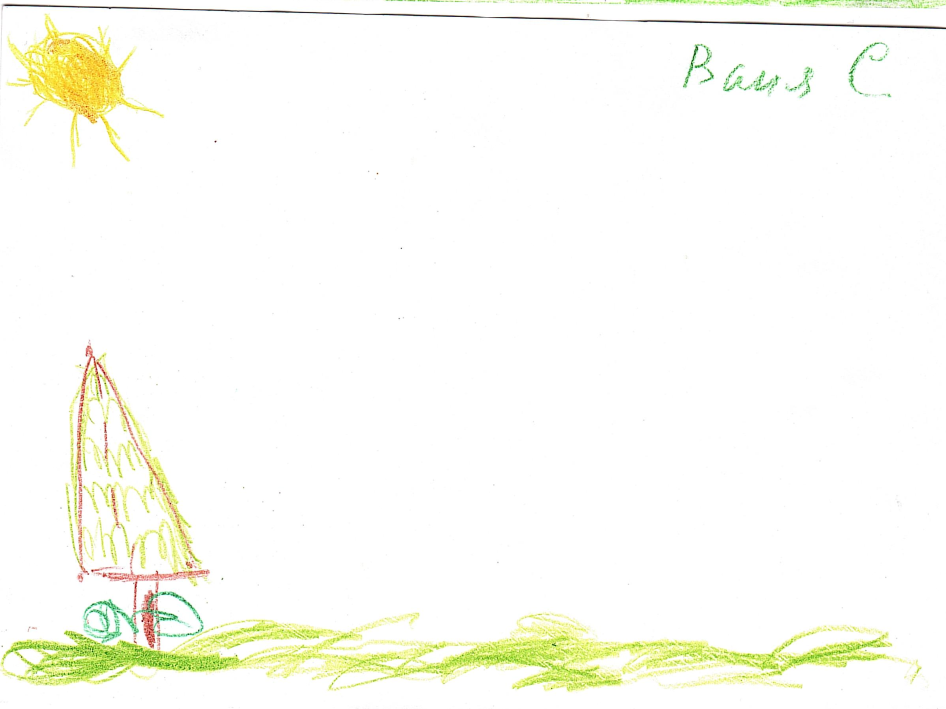 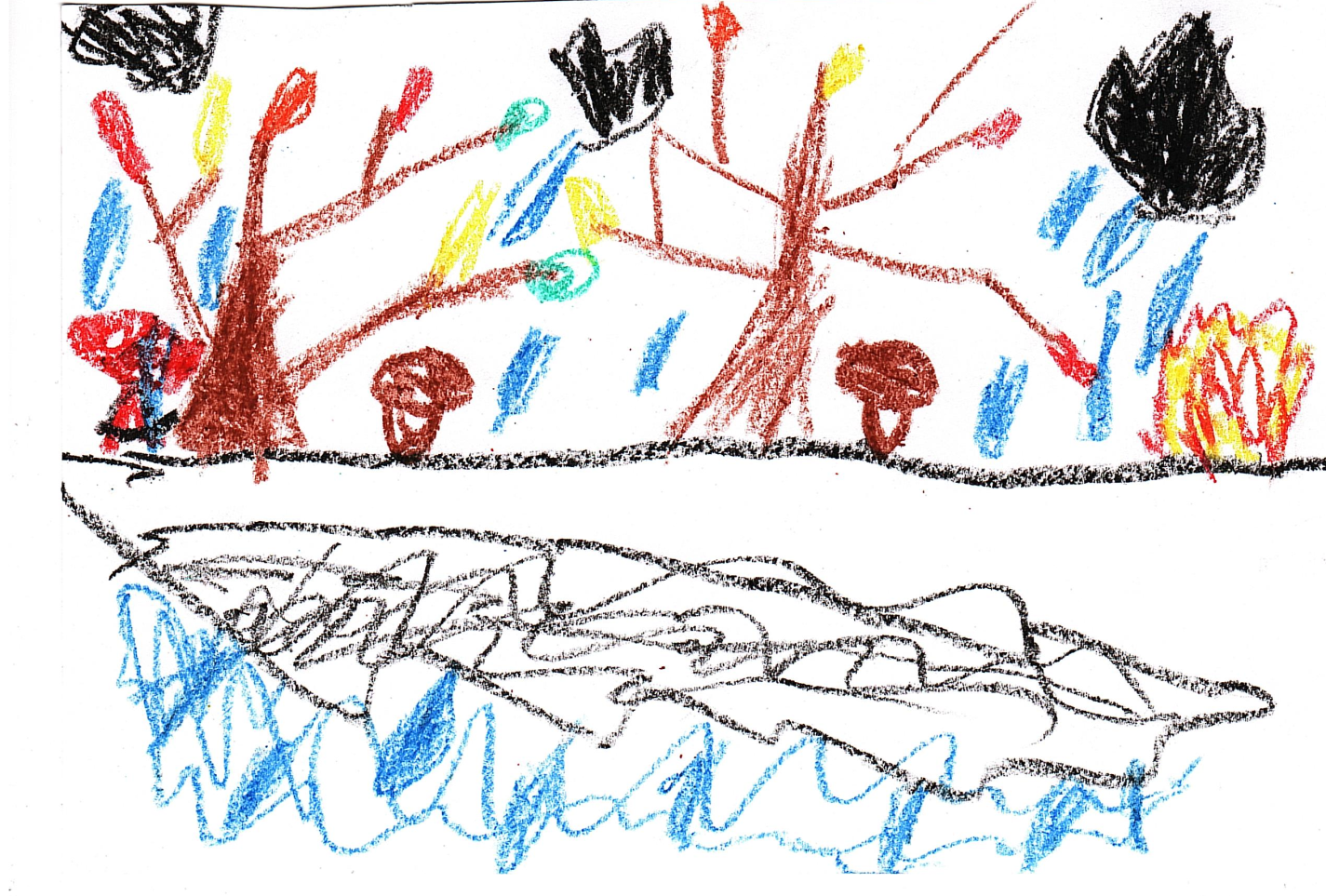 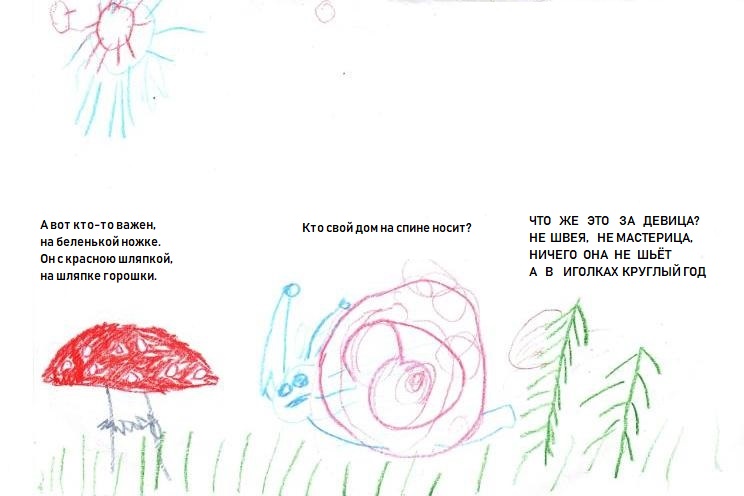 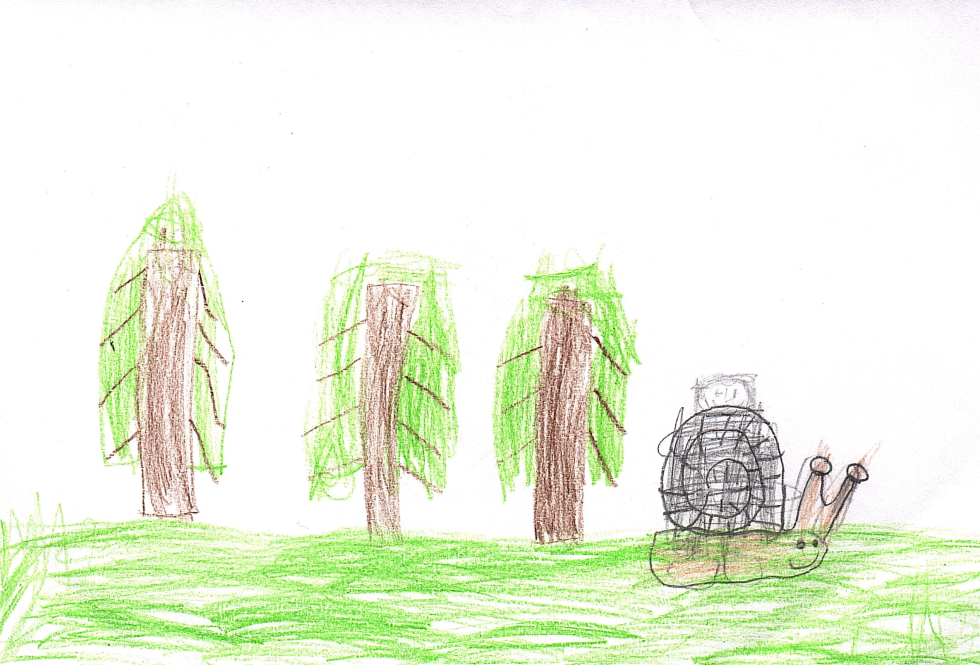 Иван Бунин 
Лес, точно терем расписнойЛиловый, золотой, багряный.Веселой, пестрою стенойСтоит над светлою поляной.
16
Содержание (описание) мастер-класса:
«Ценность применения искусства в терапевтических целях состоит в том, что с его помощью можно на символическом уровне выразить и исследовать самые разные чувства и эмоции: любовь, ненависть, обиду, злость, страх, радость и т. д.» (https://ru. wikipedia.org).
Таким образом, используя свою эмоциональную память, дети получают возможность быстрее понять текст, понять настроения автора, его мысли. Также, рисуя, ребенок выражает и свое восприятие мира.
«Методика арт-терапии базируется на убеждении, что содержания внутреннего «Я» человека отражаются в зрительных образах всякий раз, когда он рисует, пишет картину или лепит скульптуру, в ходе чего происходит гармонизация состояния психики» (https://ru.wikipedia.org).
17
Содержание (описание) мастер-класса:
3  вариант  работы с текстом
Вместе с ребенком проговариваем потешку, при этом выполняем  определенные действия и жесты, упоминающиеся в потешке.
А коток, а коток,Кучерявенький лобок,Украл бабушкин клубокДа и спрятал в уголок.А бабушка догналаИ за ушко подрала.
Это  по сути кинезиологические техники, основанные на  фольклорном материале, как самом понятном для детского восприятия и  дающем возможность  формировать  те  когнитивные процессы, которые не были сформированы или развиты у ребенка своевременно.
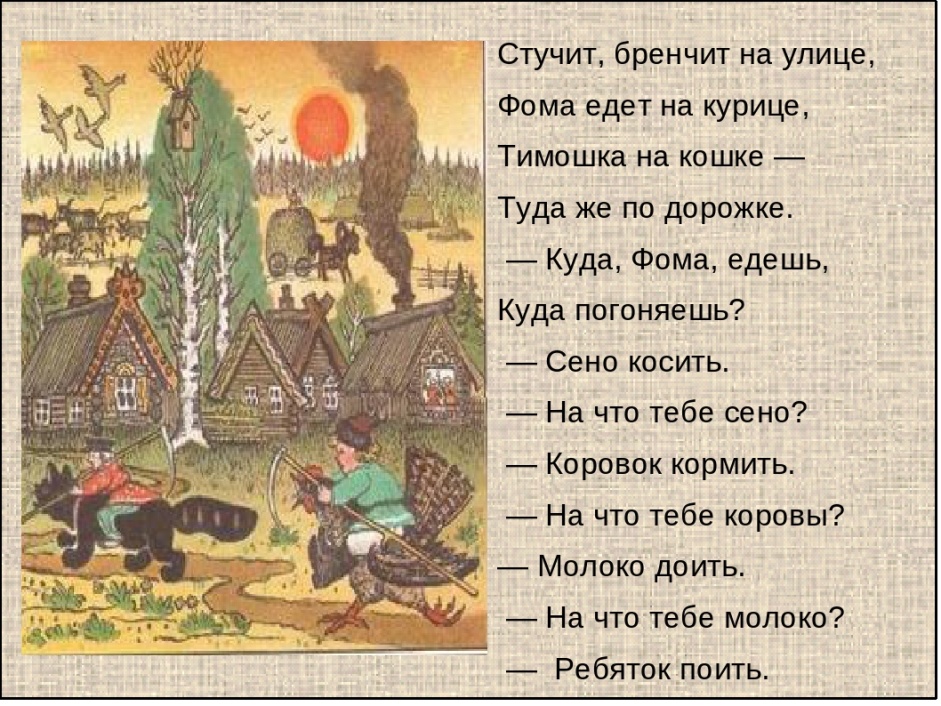 Потешка — это жанр устного народного творчества, предназначенный для развития маленьких детей.
Потешка не только развлекает, но и развивает ребенка. Она учит понимать человеческую речь и соотносить слова и действия, расширяет детский опыт, что очень  актуально для категории детей с ОВЗ  с нарушениями развития речи.
18
Результативность :
повышение мотивации к чтению 
  повышение  показателей развития когнитивной сферы      ( повышение  уровня слухового восприятия,   повышение  уровня  зрительного восприятия,   повышение уровня  развития воображения)
  навыки  умения лексического анализа текста
19
Результативность:
Что и требовалось получить в результате образовательной деятельности!
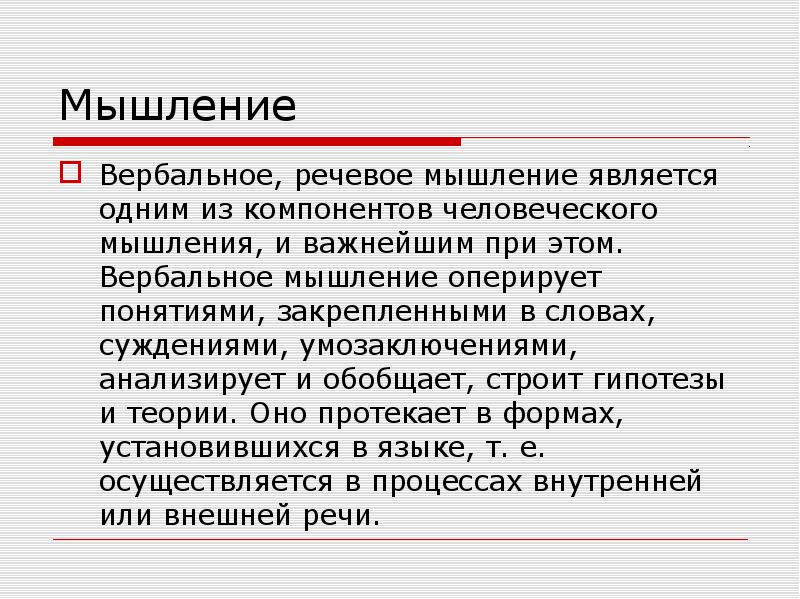 Развитие познавательной (когнитивной)  сферы ребенка возможно  на любом этапе работы,   с учеником любого уровня развития познавательного  интереса. Может использоваться для решения как в коррекционных задач, так и общеразвивающих.
20
Перечень оборудования:
белые  листы формата А4
заготовки текстов
Картинки, картины и пейзажи, иллюстрации для фольклорных текстов 
цветные карандаши или  фломастеры
21
Перечень используемых технологий:
Когнитивная технология
Обращение к эмоциональной памяти человека при работе  с поэтическими текстами при изучении самых разных тем. 
Обращение к генетической памяти человека через  работу с детским фольклором.
модификация арт – терапии при работе с текстом.
Кинезиологические техники.
22
Информационные источники для используемых изображений:
http://allforchildren.ru/pictures/school21.php?page=4
https:// for-teacher.ru
https://yandex.ru/images/search?text
https://yandex.ru/images
23
Спасибо 
за внимание!
24